LEADER 2016Strategic Vision and Engagement Strategy Session

Leader of Excellence in Apprenticeship Development, Education and Research
March 2, 2016
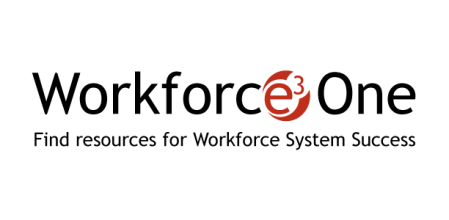 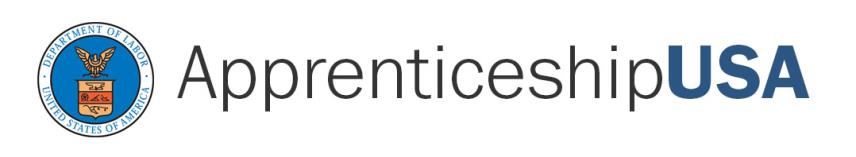 1
Your Hosts for Today
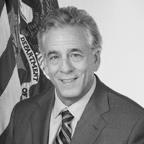 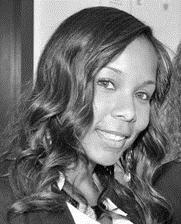 Eric M. Seleznow 
Deputy Assistant Secretary 
Employment and Training Administration
Zach Boren
Senior AdvisorOffice of Apprenticeship
Employment and Training Administration
Cierra Mitchell
AnalystOffice of Apprenticeship
Employment and Training Administration
Rachel David
AnalystOffice of Apprenticeship
Employment and Training Administration
Laura Ginsburg
Team LeadOffice of Apprenticeship
Employment and Training Administration
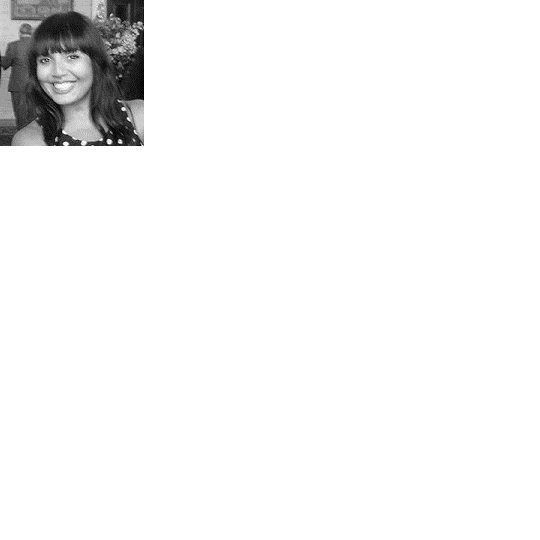 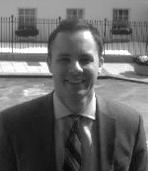 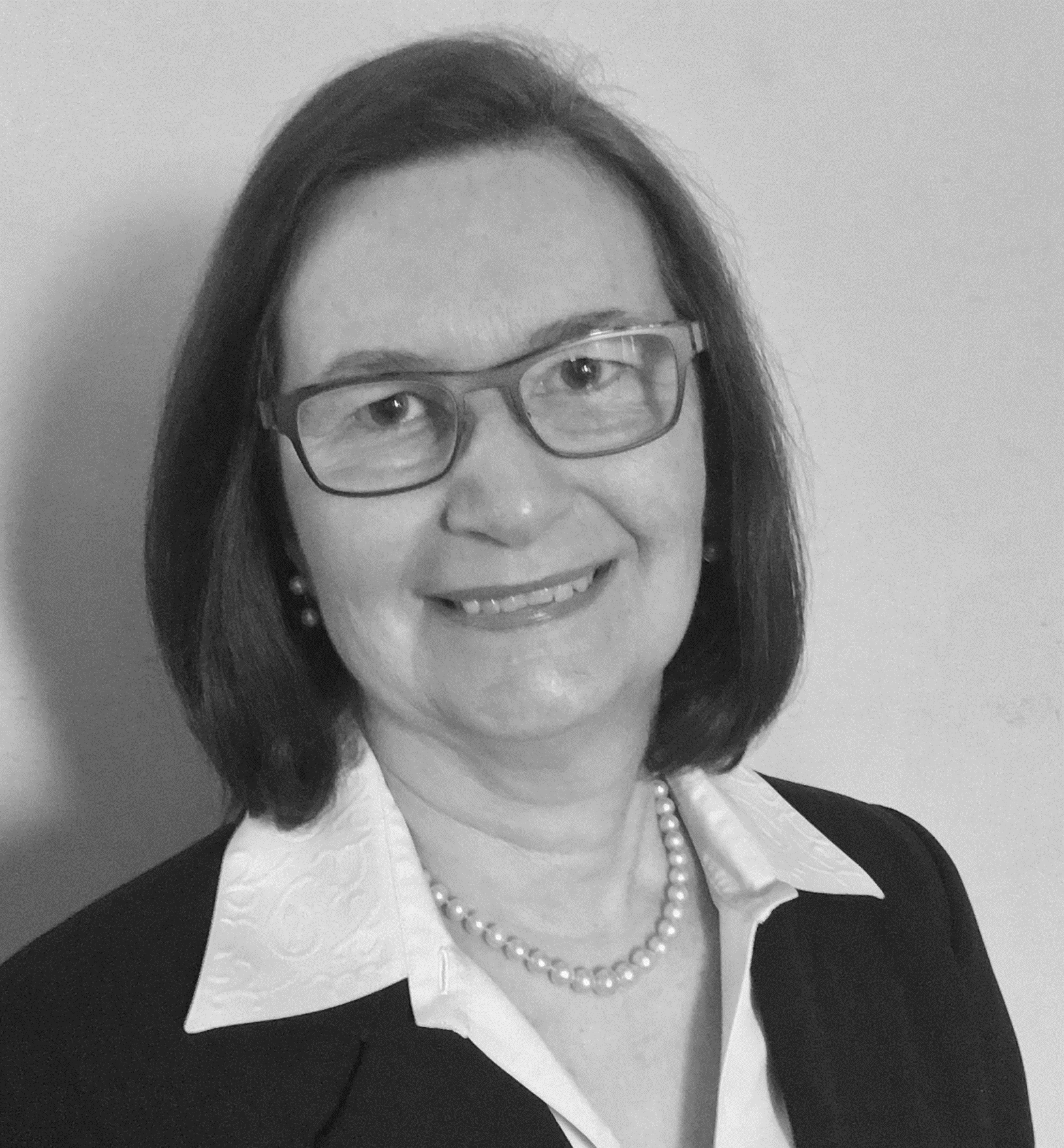 2
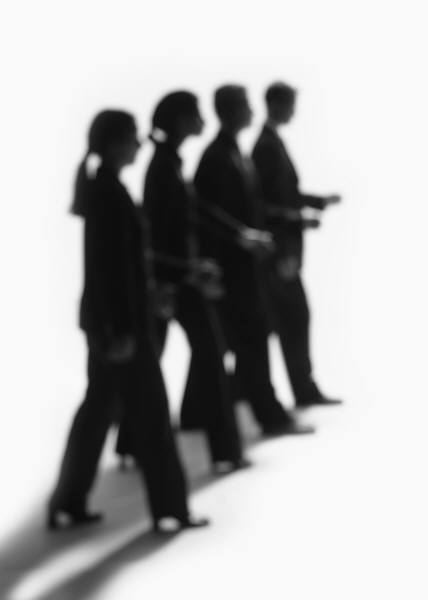 Last year you answered the call as a LEADER and helped support the expansion of ApprenticeshipUSA.
3
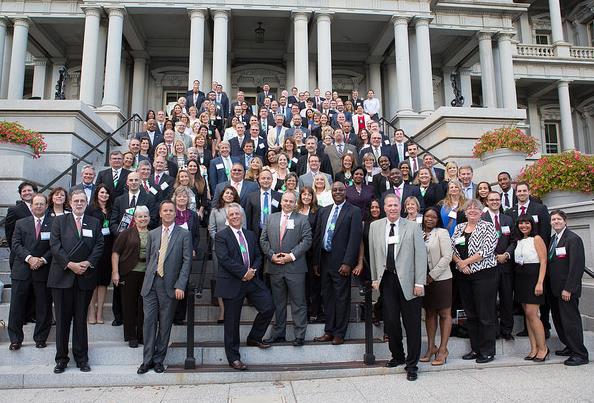 You joined sector gatherings in the summer which culminated at the White House LEADER convening in September.
4
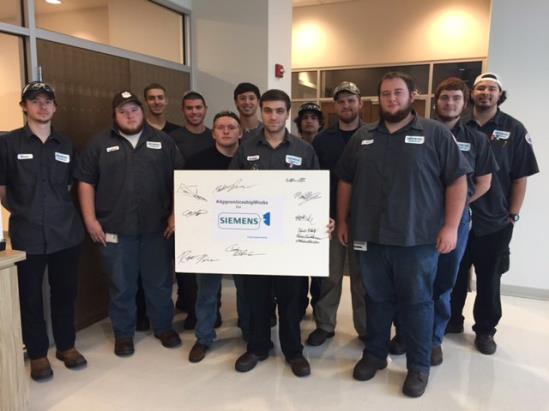 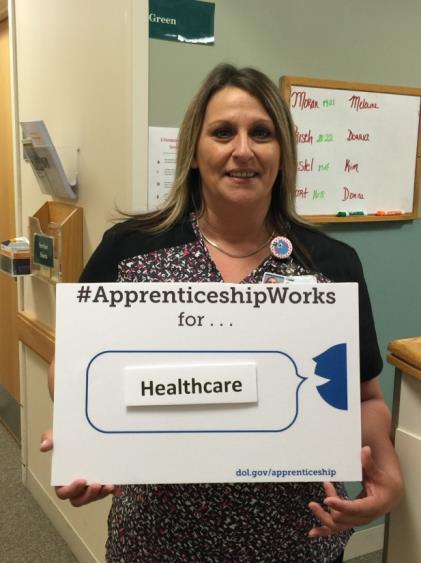 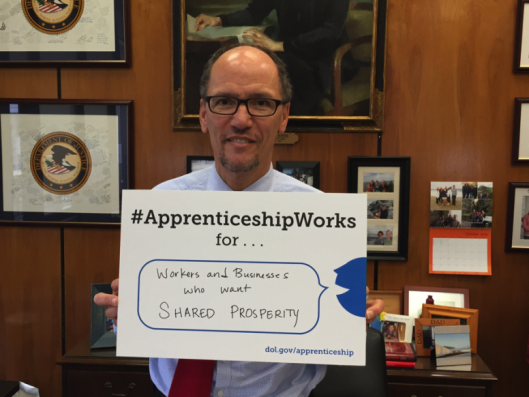 Your leadership and involvement was a critical part of the success of National Apprenticeship Week in November 2015.

Number of Events – 300+
States with NAW Event – 47+
Proclamations – 54
Presidential
Senate Resolution
House Resolution
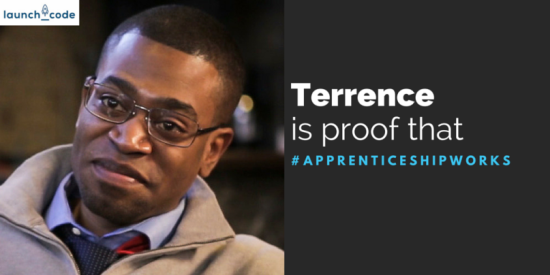 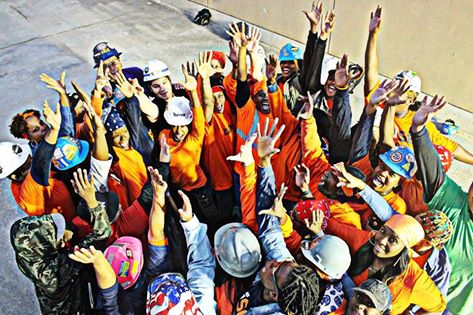 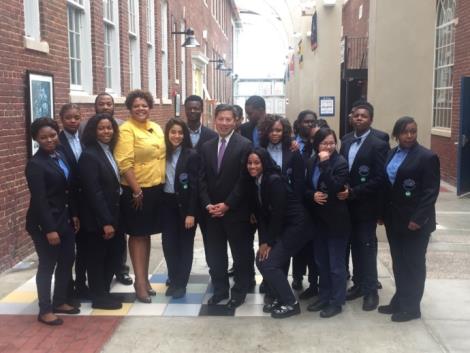 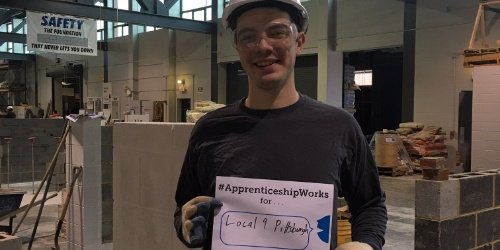 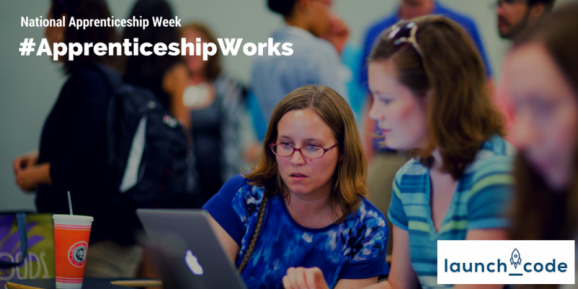 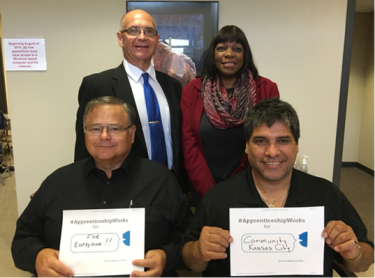 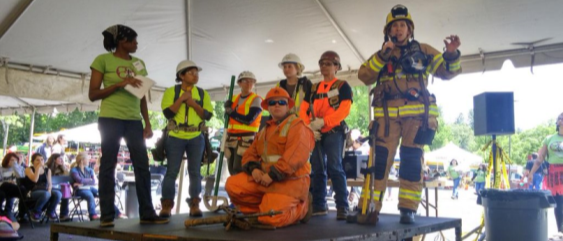 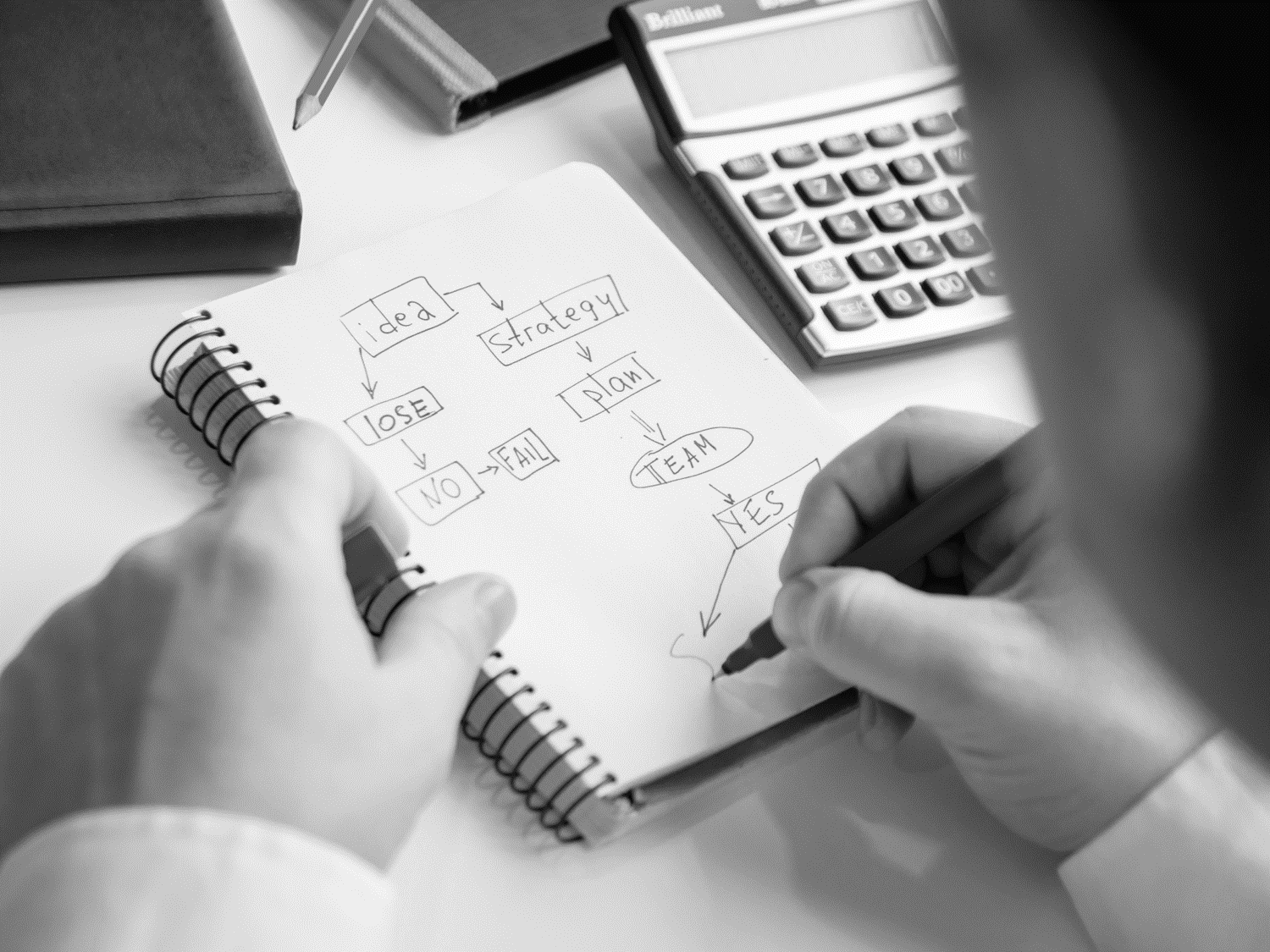 So, what ideas do we have for 2016?
Today’s Session
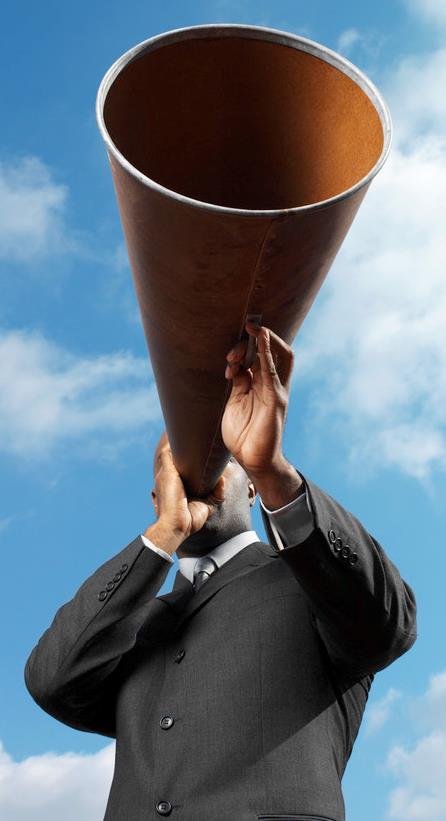 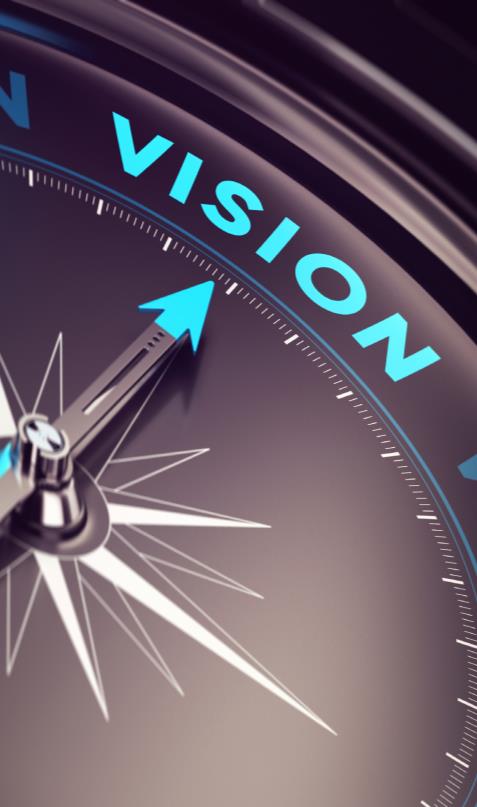 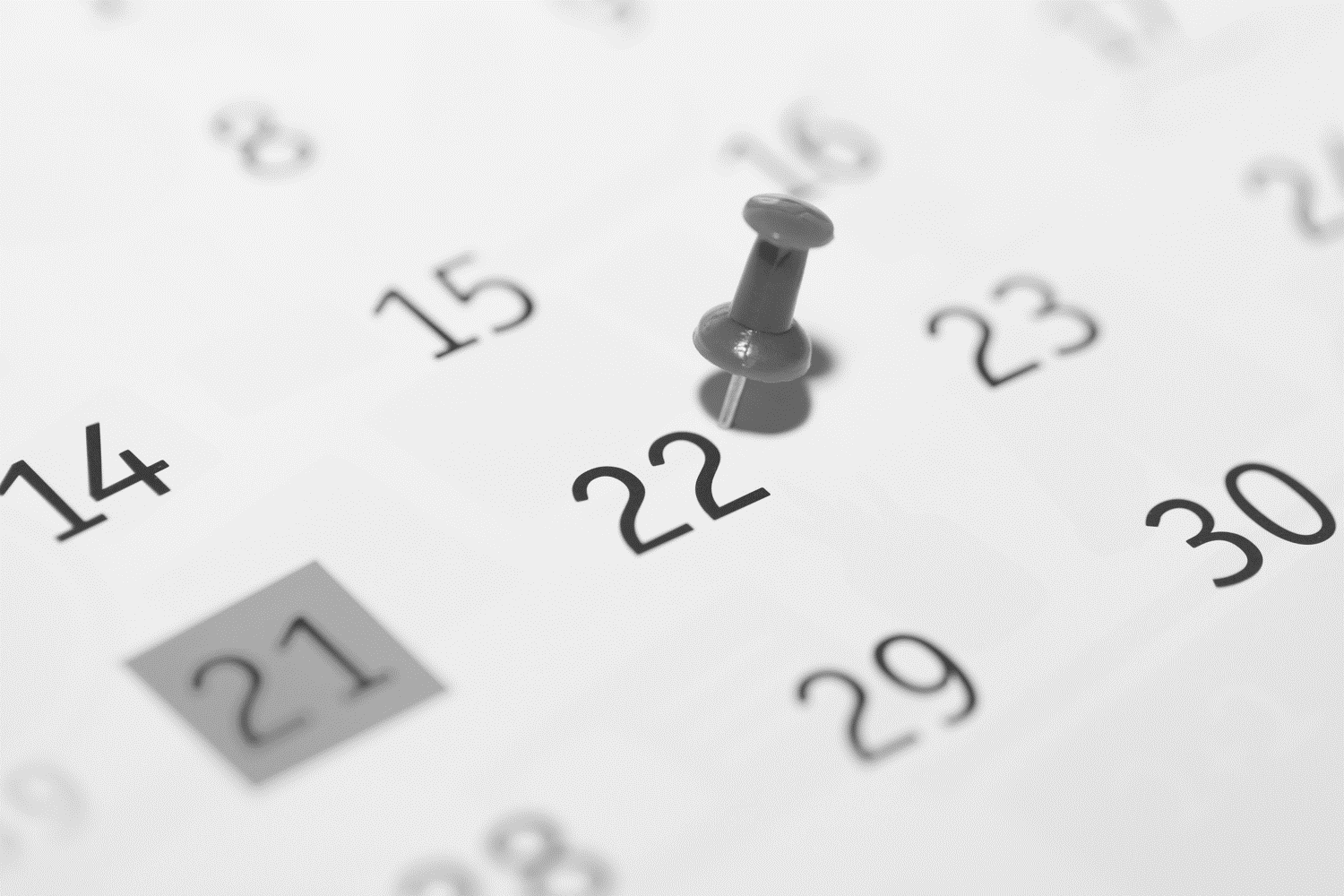 Updates
Vision & Goals
2016 Events
7
ApprenticeshipUSA continues to grow.
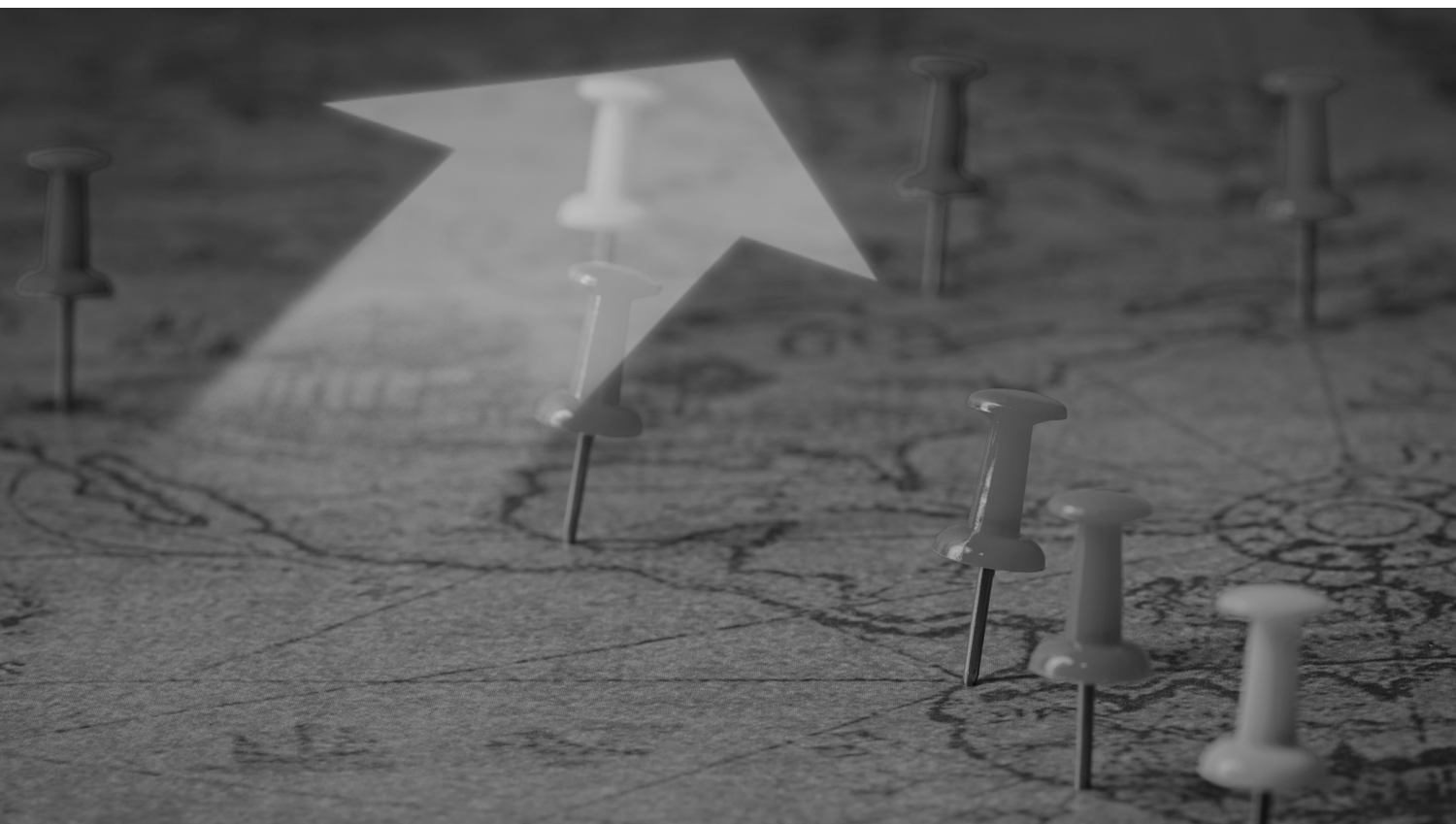 750,000
500,000
FY 16 Annual Goal
451,423
Quarter 1 - FY 16
Number of Active Apprentices
375,000
8
FY 16 $90 Million Apprenticeship Appropriation
Programmatic Resources for Apprenticeship 

Annual Funding

Branding:  ApprenticeshipUSA Funding

Combination of Grants (States) & Contracts (National Partners and Activities)
9
Strengthening the LEADER network moving forward.
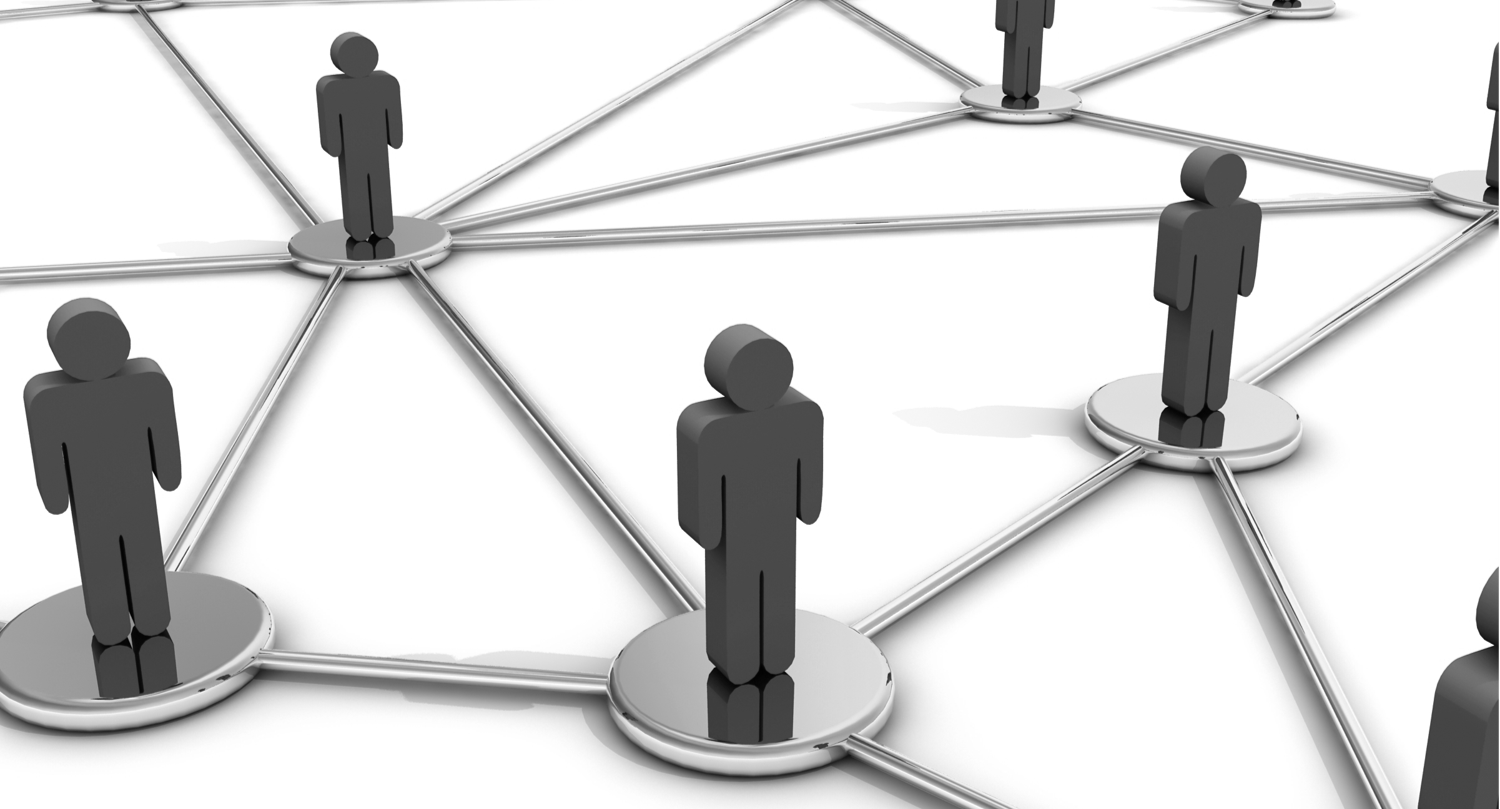 Conference Calls with Sector Groups
LEADER Web Portal
DOL is considering developing a portal for LEADERs to collaborate virtually.  In 2016, DOL plans to launch the portal – stay tuned!
Office of Apprenticeship hosting calls with Sectors of Excellence in Apprenticeship (SEAs) 
LEADERs.
10
Updates from LEADERs
Nicole Collier
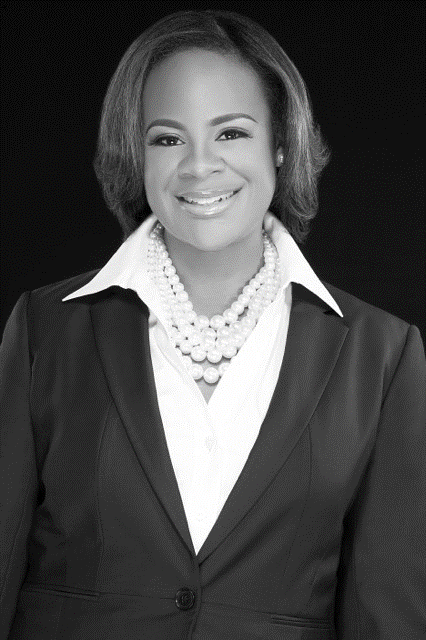 Nestle
Director, Government Relations
11
Updates from LEADERs
Becky Holton
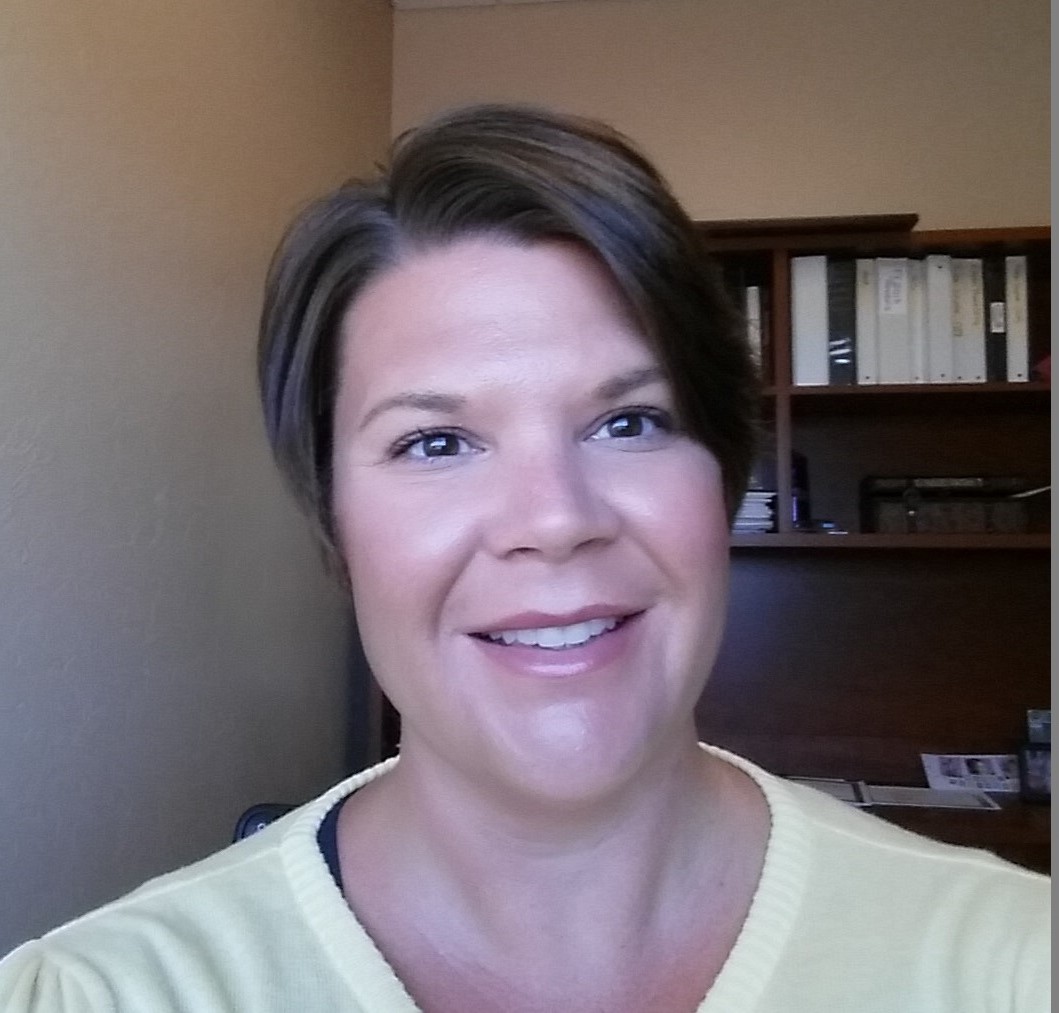 American Health Information Management Association (AHIMA)
Vice President of Development
12
Updates from LEADERs
Makeeda Holley
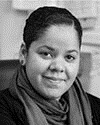 AFSCME-1199 Trading and Upgrading Fund
Director of Workforce Development
13
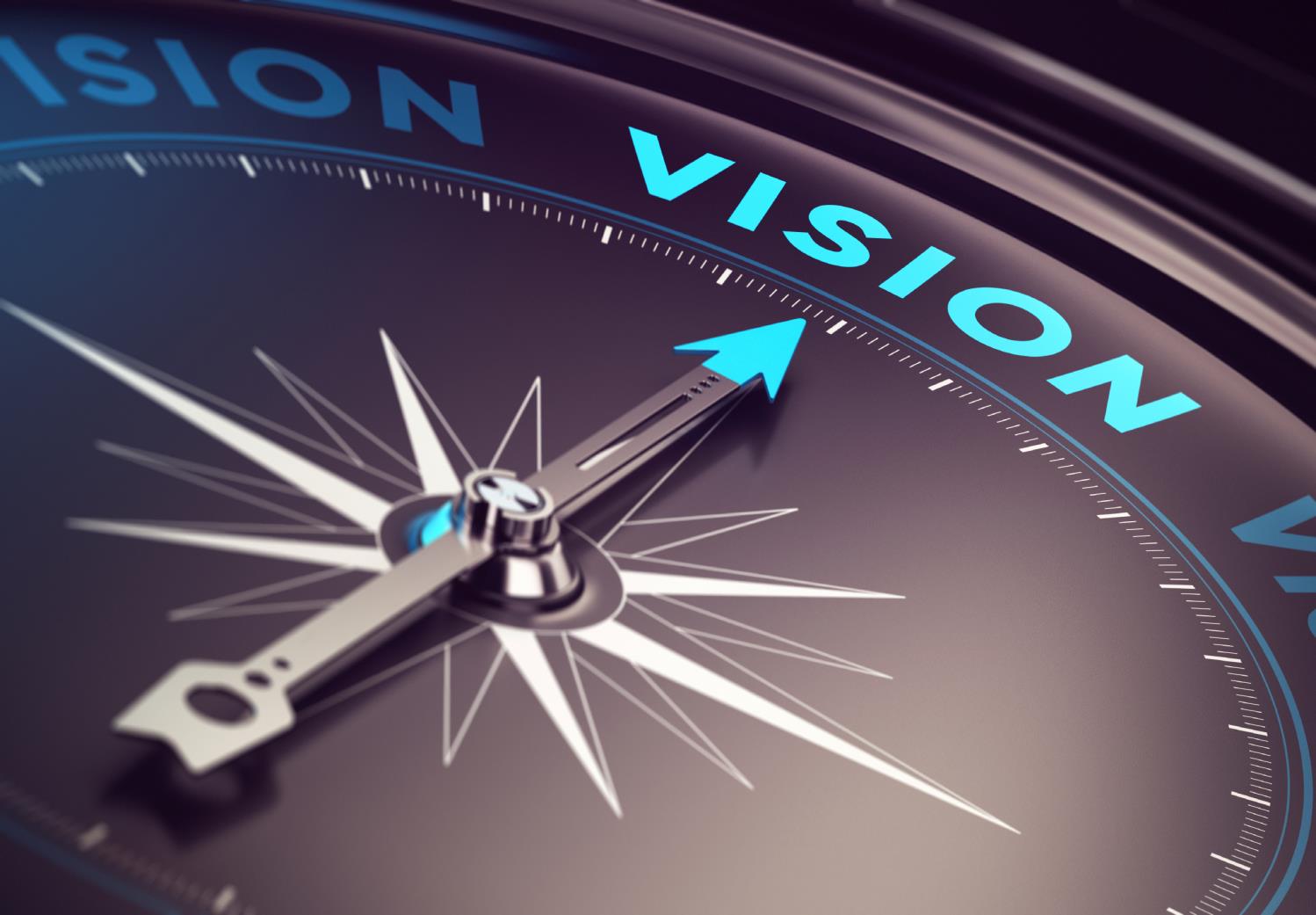 Vision & Goals
2016
14
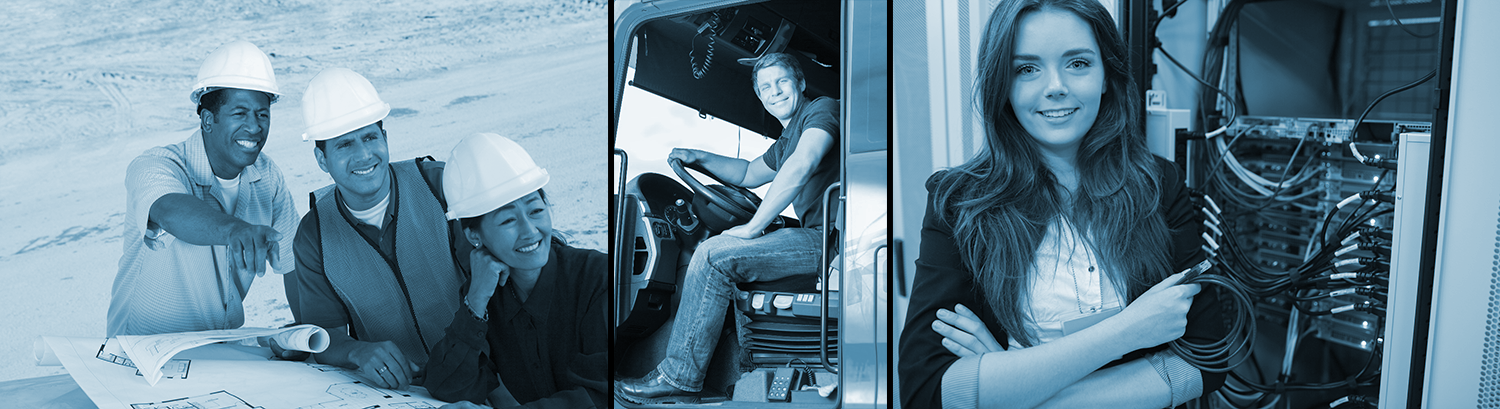 Continue to rapidly expand ApprenticeshipUSA across both traditional and non-traditional industries.
1
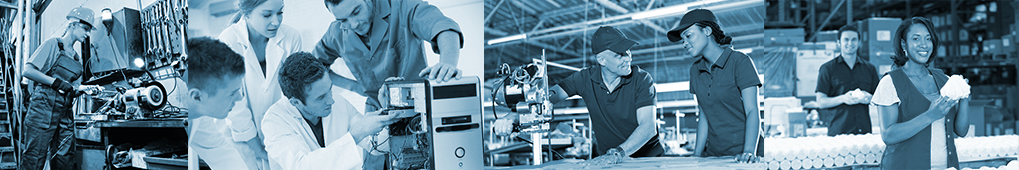 15
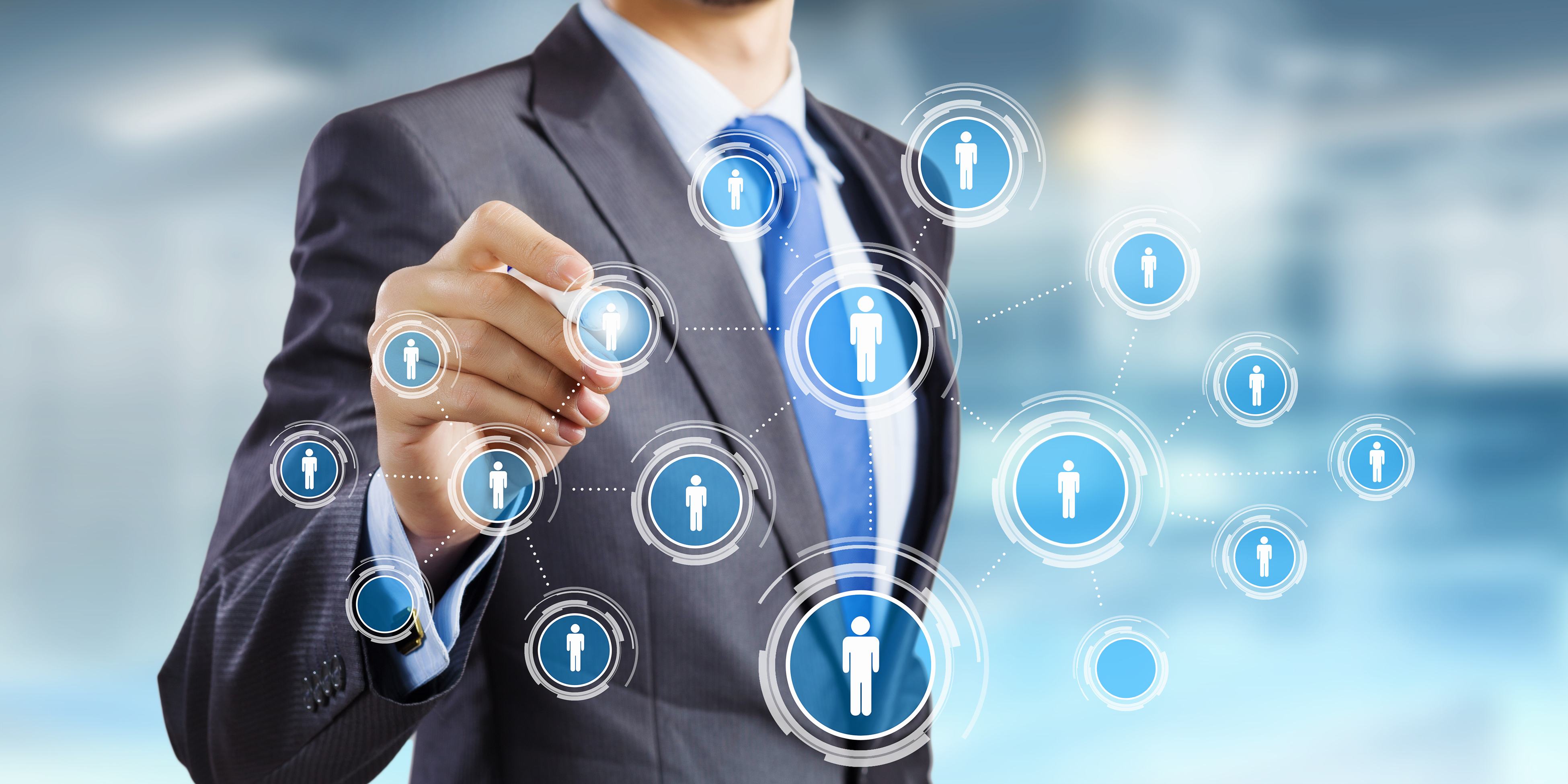 Grow the LEADER community to 
300+ members
2
16
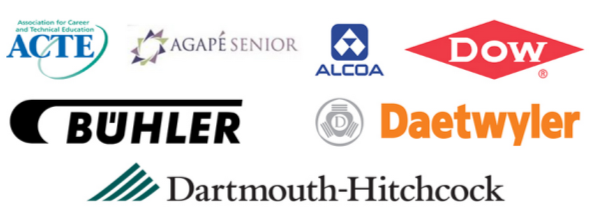 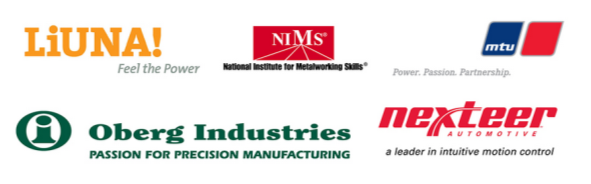 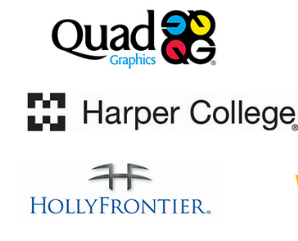 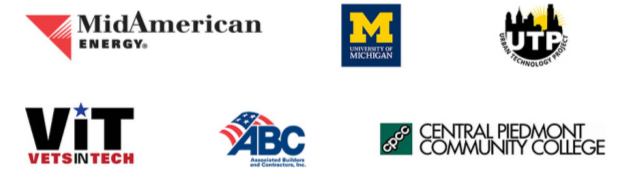 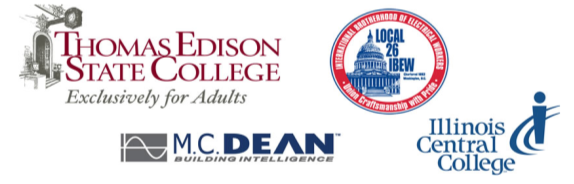 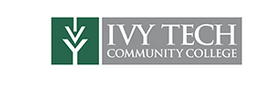 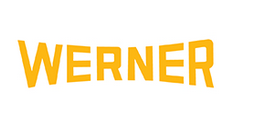 Support and raise visibility of LEADERs using ApprenticeshipUSA to meet training and talent development needs
3
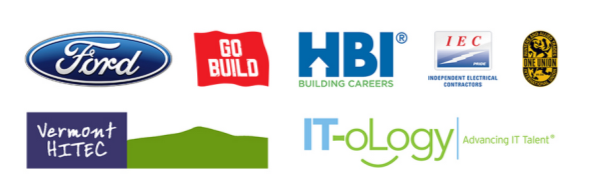 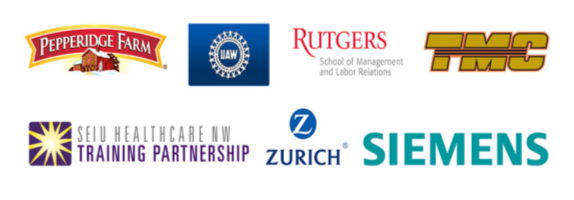 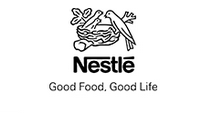 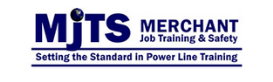 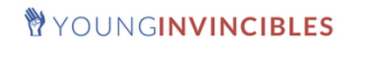 17
Continue to expand rapidly ApprenticeshipUSA across both traditional and non-traditional industries.
2016
Goals
Grow the LEADER community to 300+ members
Support and raise visibility of LEADERs using ApprenticeshipUSA to meet training and talent development needs
What are other important goals for 
LEADERs in 2016?
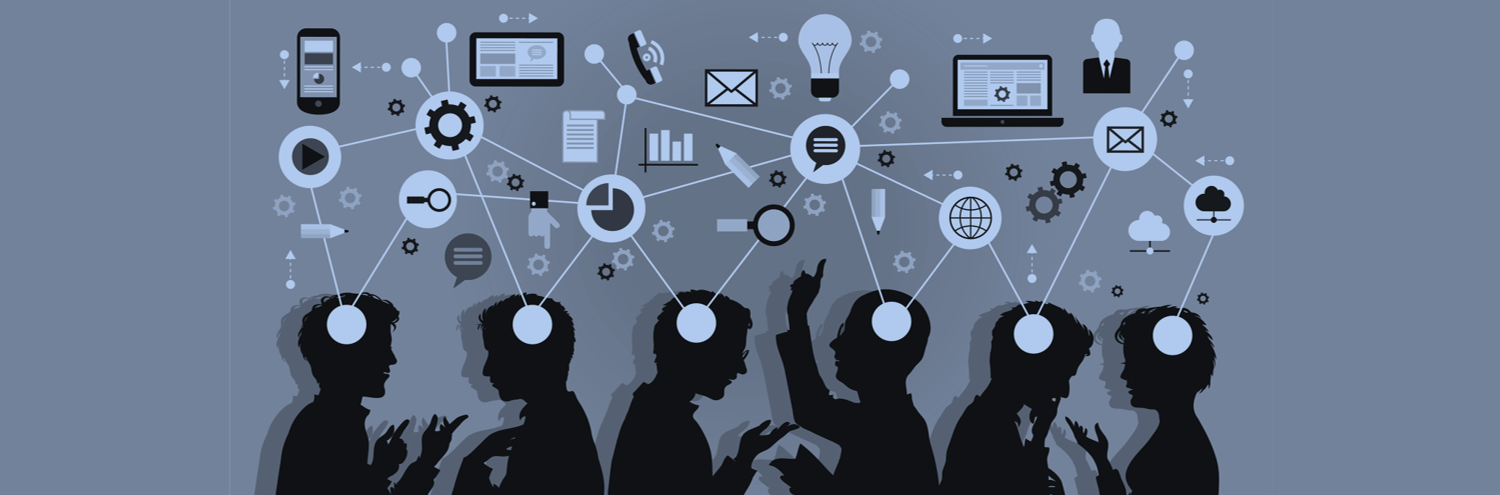 18
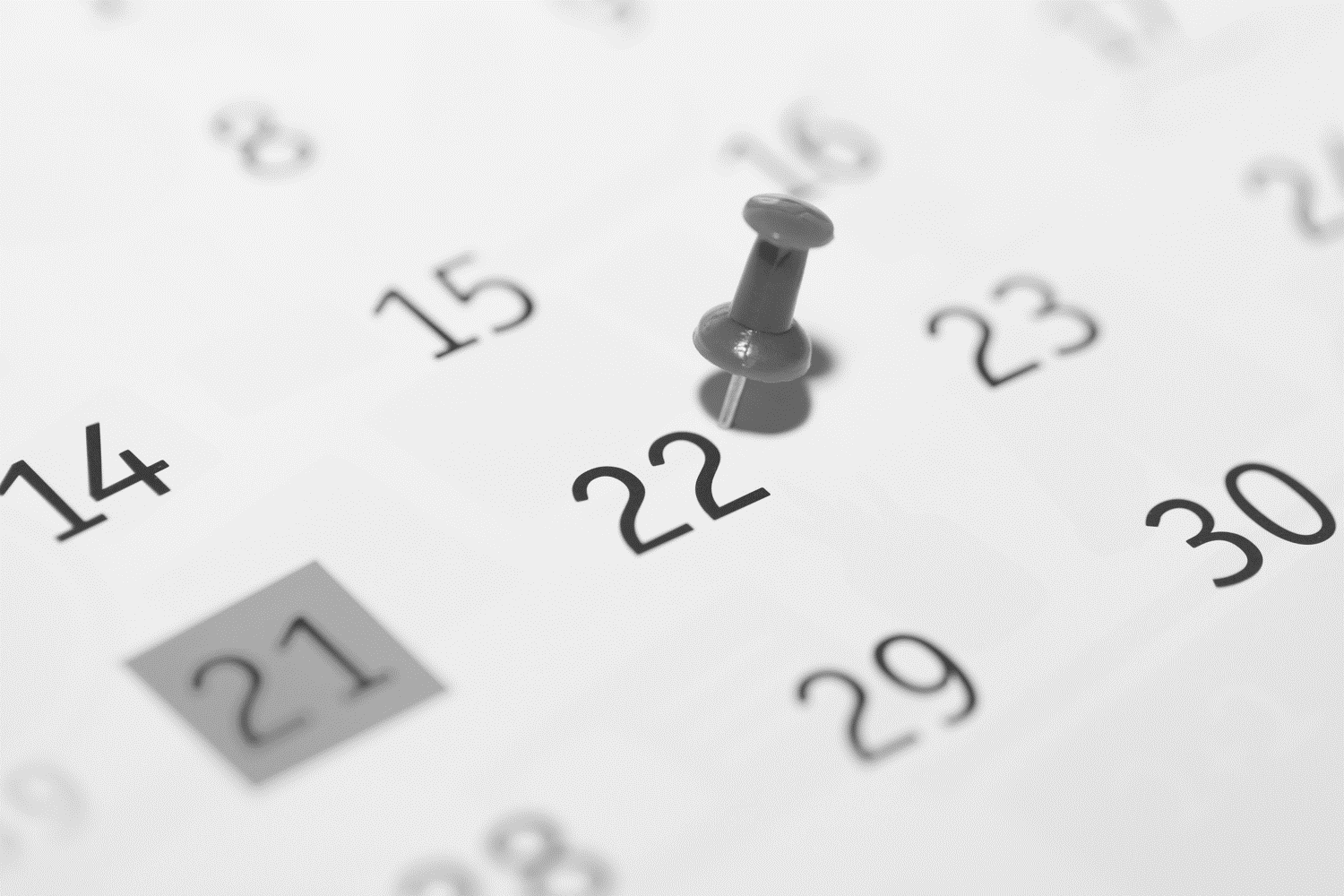 2016 LEADER Events
19
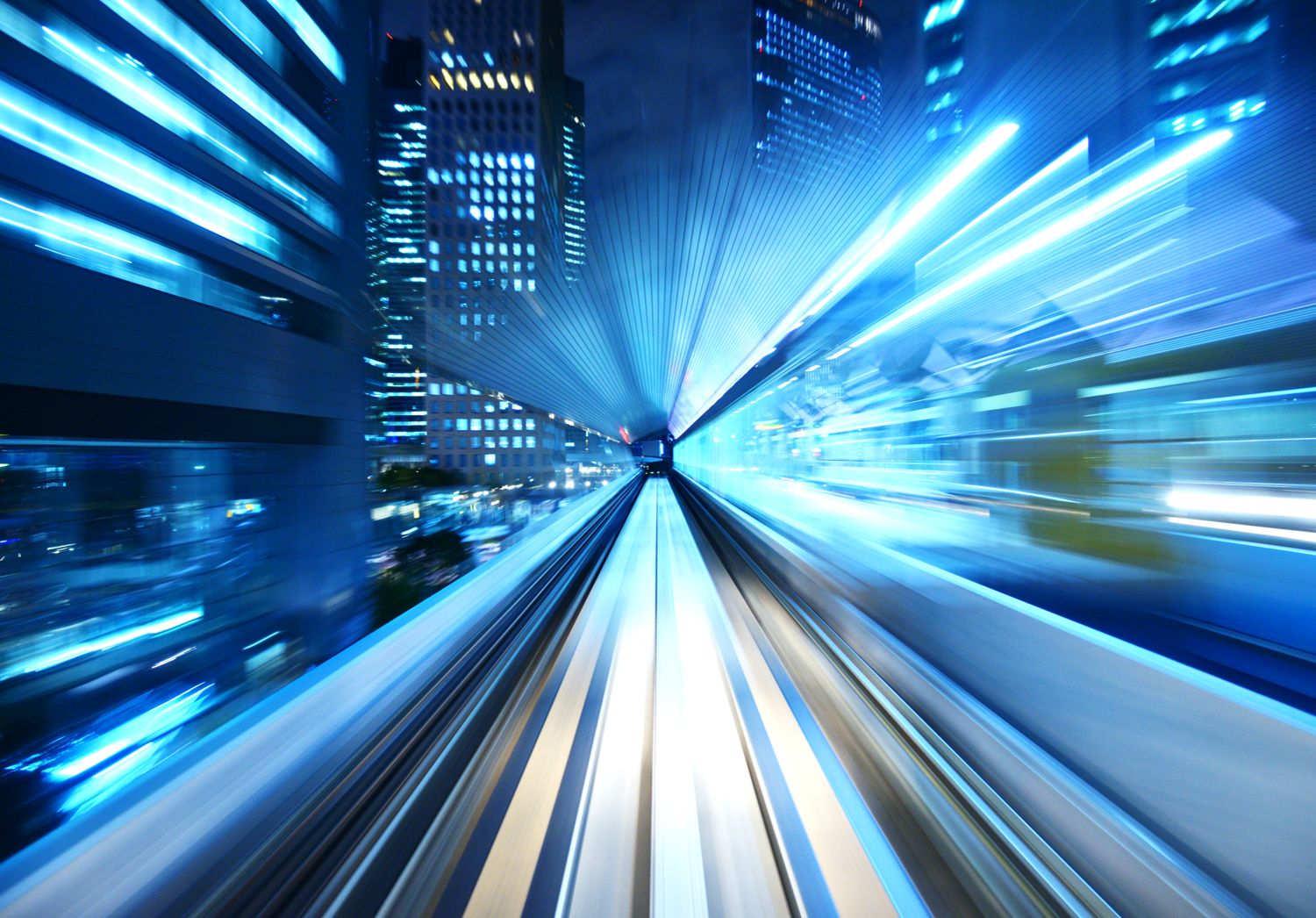 ApprenticeshipUSA Accelerator Sessions
Opportunity for businesses and other industry stakeholders to rapidly develop and register apprenticeship programs.
Focus on Advanced Manufacturing, Construction, Energy, Healthcare, IT, Transportation and Logistics, and others TBD
20
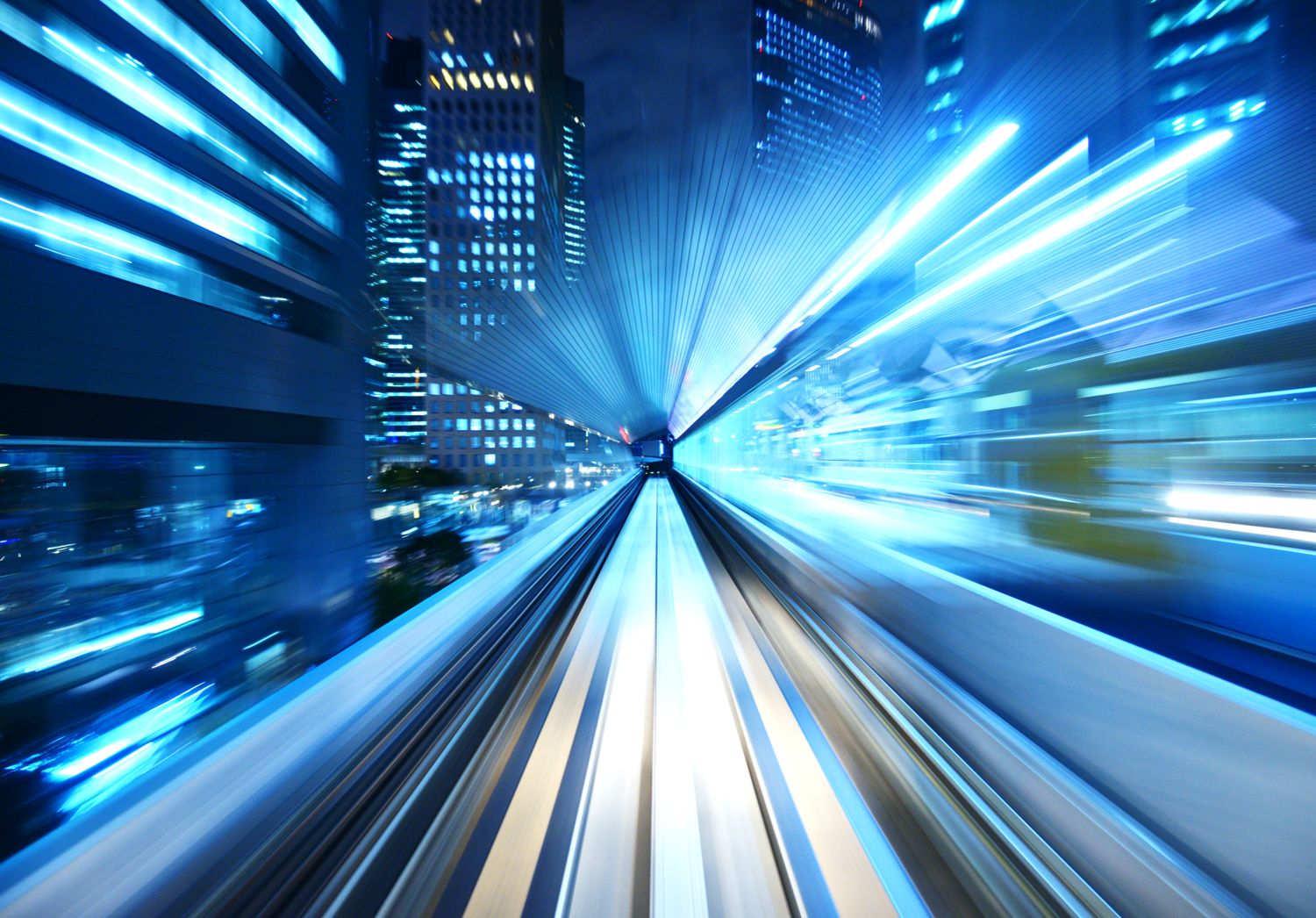 Helping Business Accelerate Apprenticeship
Businesses who attend Accelerators will access:
Experts in apprenticeship in their industry
Resources to help them quickly build apprenticeship programs
Help connecting to partners and leveraging funding
Standards Builder facilitates rapid registration of apprenticeship programs
21
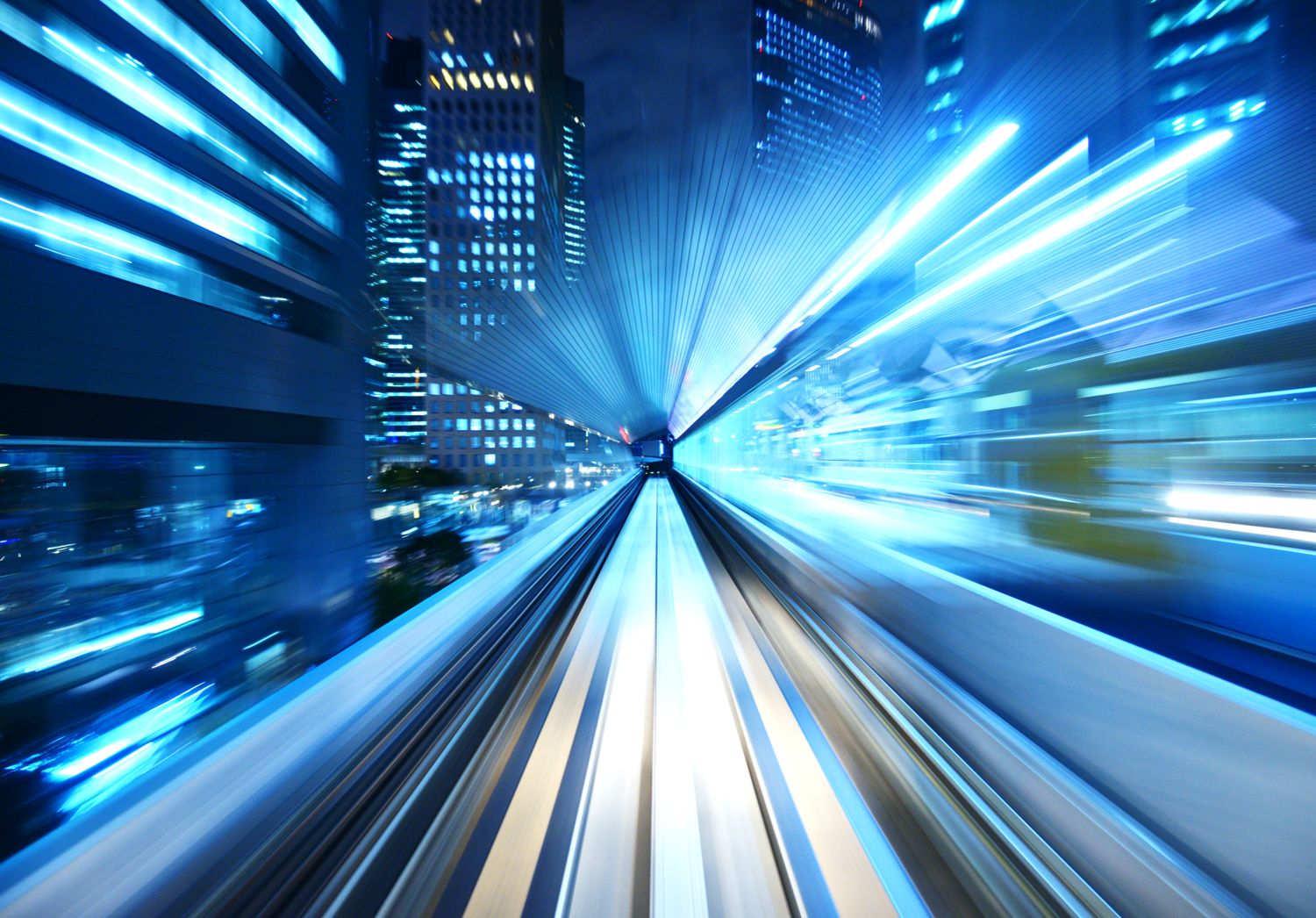 ApprenticeshipUSA Accelerator Process
Facilitate intensive assistance to jump start development of a customized talent development solution and find resources to support the program
Overview – Benefits of RA
Facilitate Consultation & ID Resources
Build understanding of bottom-line benefits of Apprenticeship
TailoredAssistance inProgram Development
Provide a roadmap with on-going technical assistance in building a registered apprenticeship program that seamlessly integrates into HR and training strategies.
22
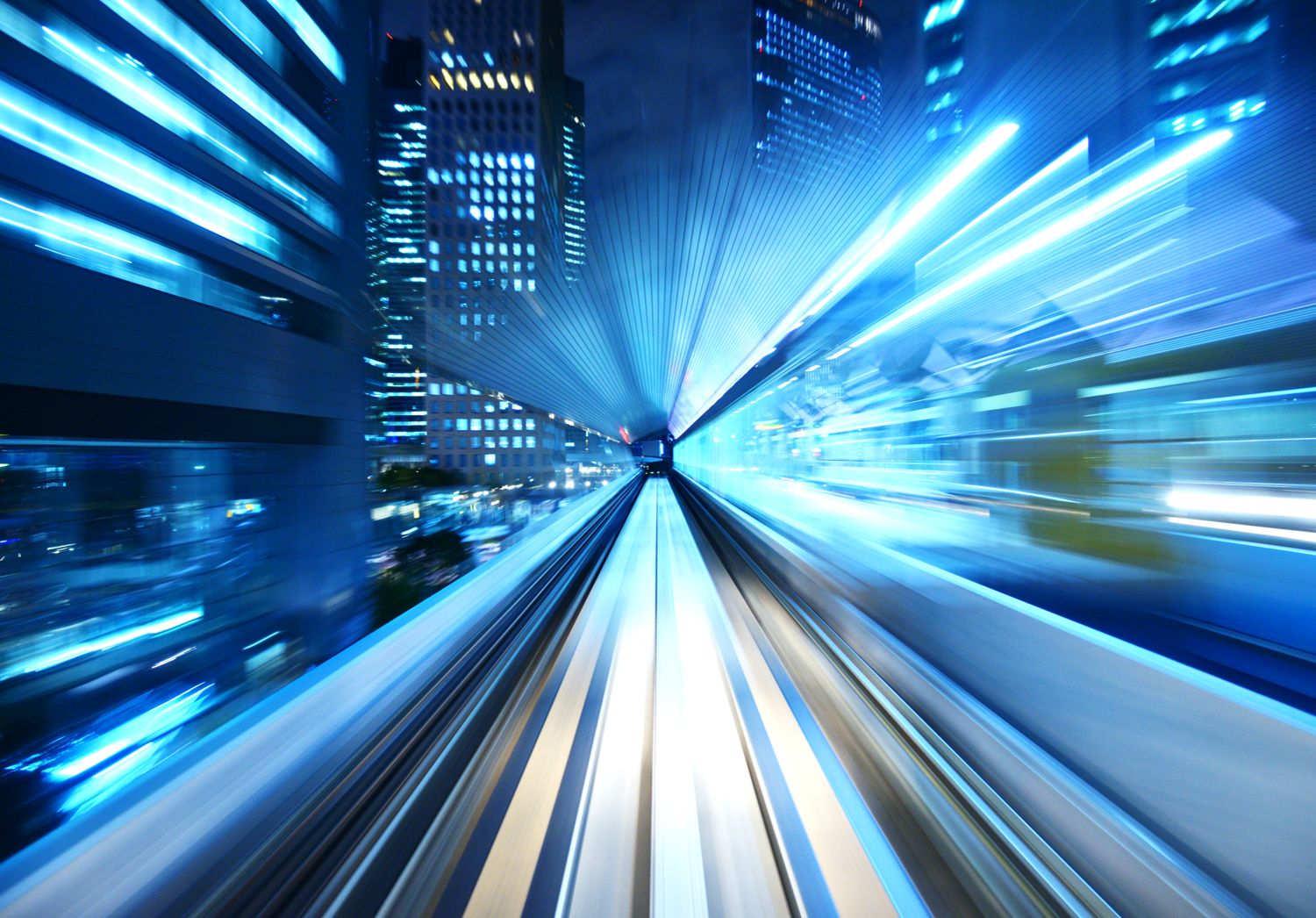 Road to ApprenticeshipUSA Accelerators
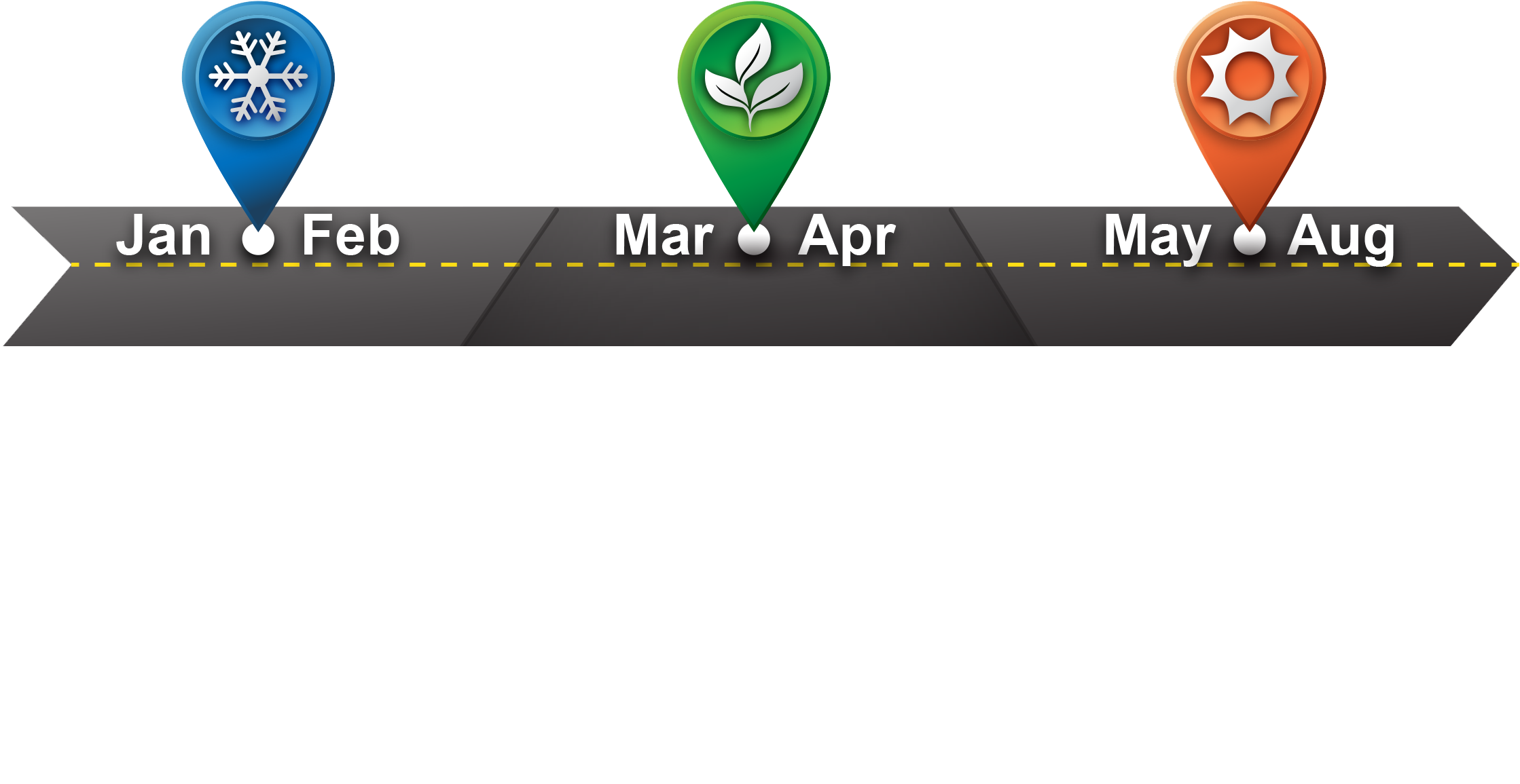 Gather input from stakeholders to shape the design of Accelerators
Identify industry champions to serve as advisors for Accelerators
Announce dates and locations of Accelerators
Identify businesses to participate in the meetings and rapidly develop and register apprenticeships
Hold ApprenticeshipUSA Accelerators in targeted industries across the country
23
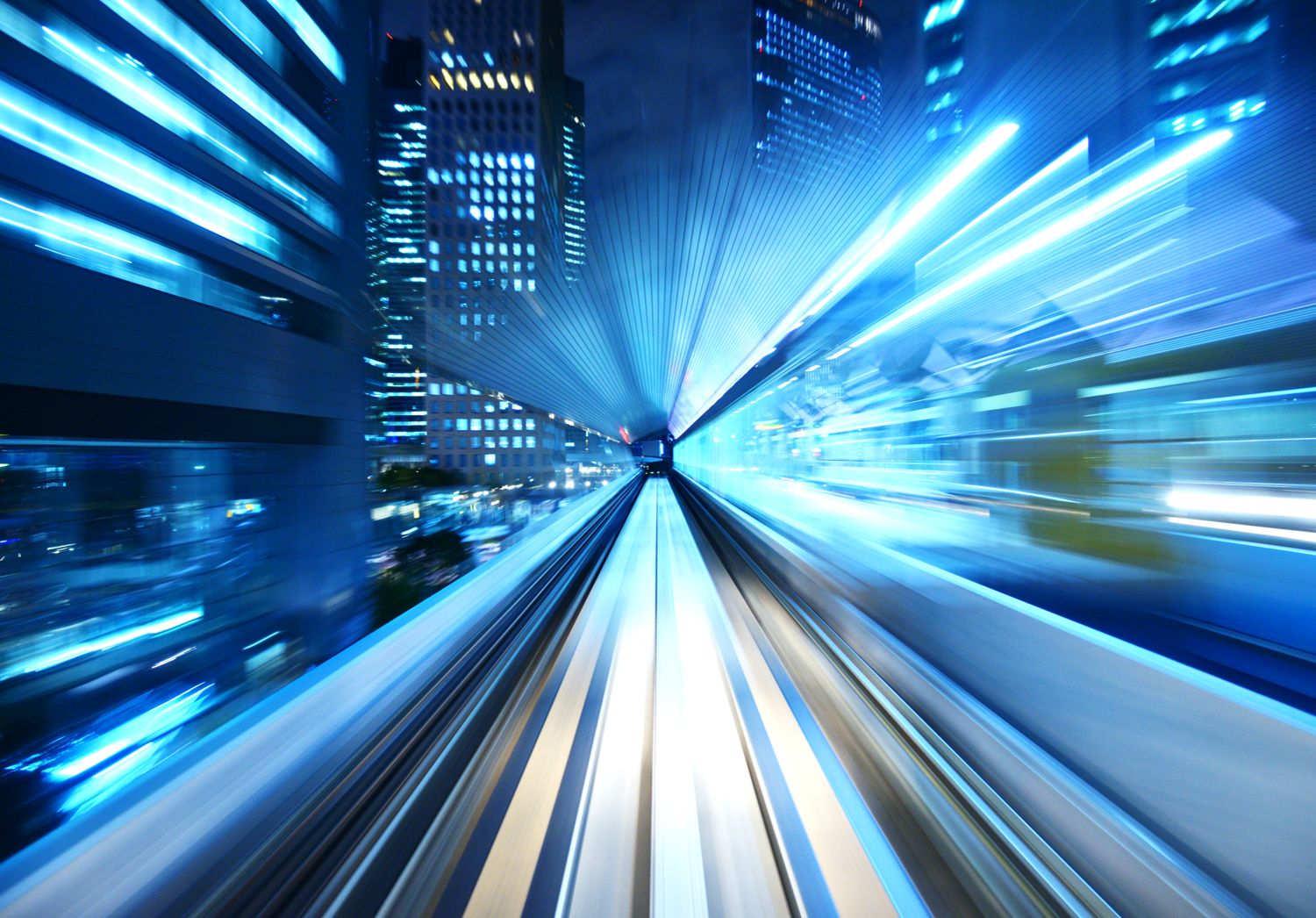 ApprenticeshipUSA Accelerators
Champion apprenticeship in your industry 
Shape agenda to ensure results
Help recruit businesses and partners
Attend events to lend expertise

Interested in joining the planning committee?
Critical LEADER Roles
24
National Manufacturing DayOctober 7, 2016
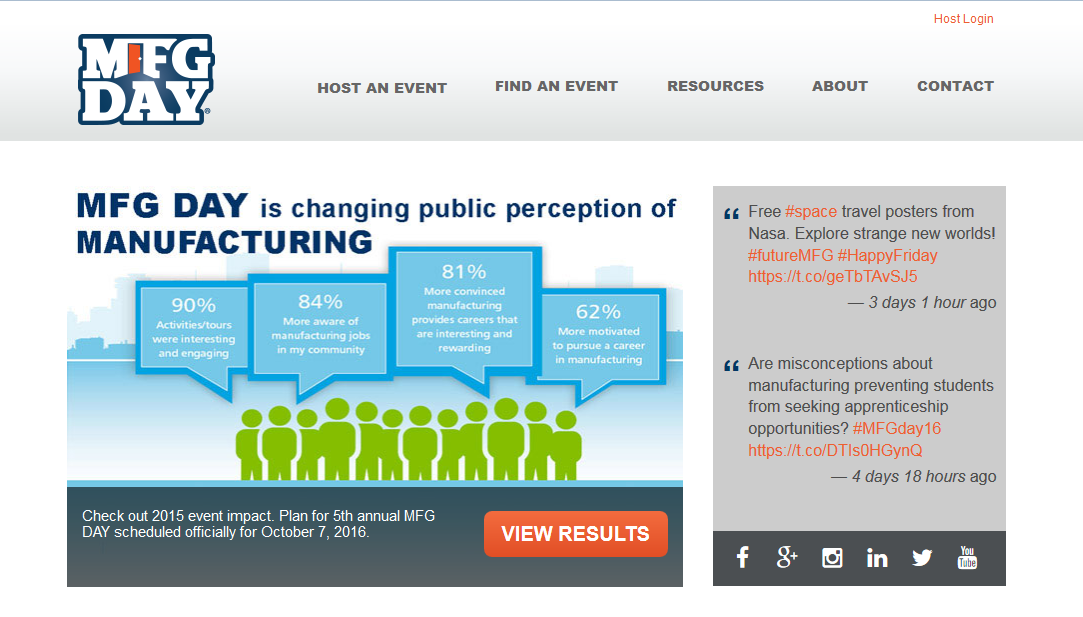 Encourage LEADERs to participate in National Manufacturing Day .
Share success stories, pictures, press releases, and highlights with us. 
More information to come about Manufacturing Day in August to give plenty of time to plan an event.
25
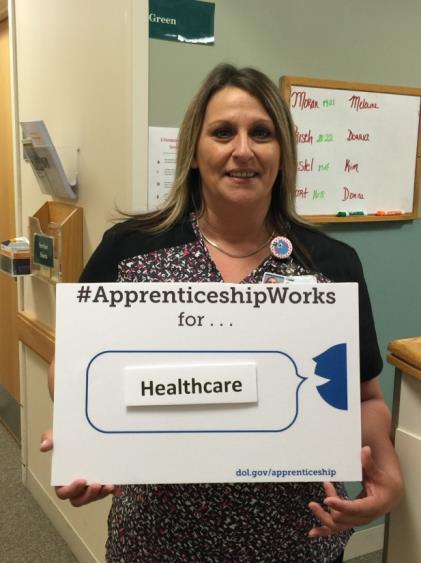 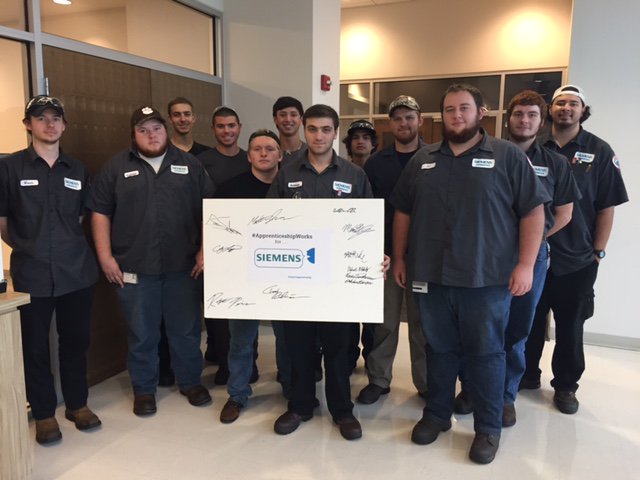 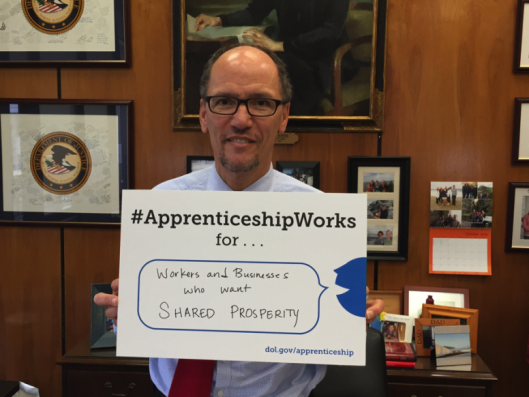 600+
Goal to double the number of NATIONAL APPRENTICESHIP WEEK events this year.
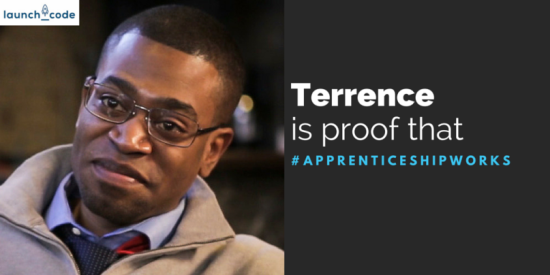 National Apprenticeship Week 2016
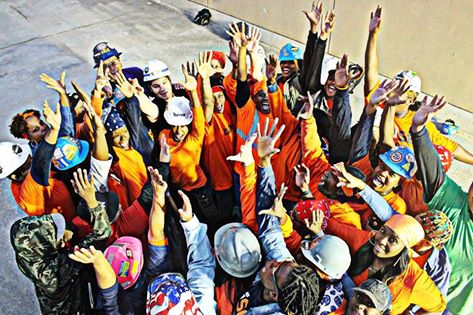 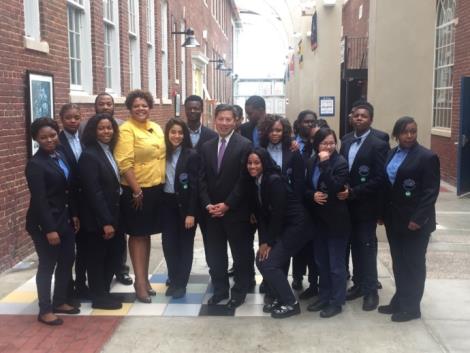 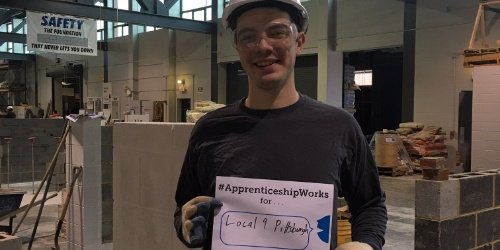 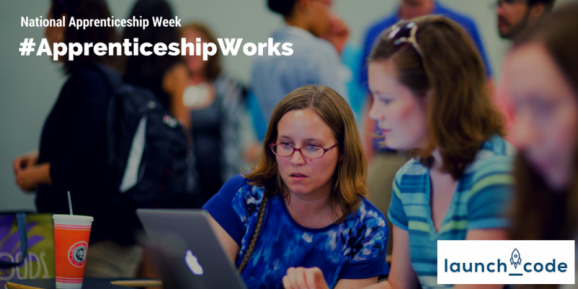 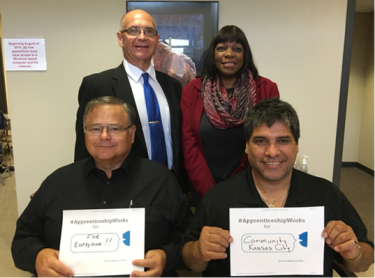 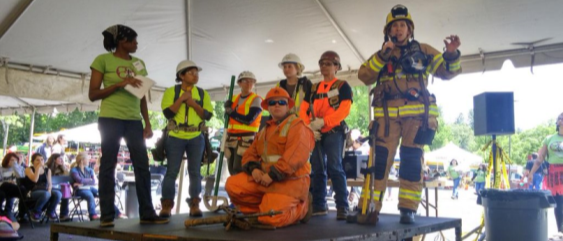 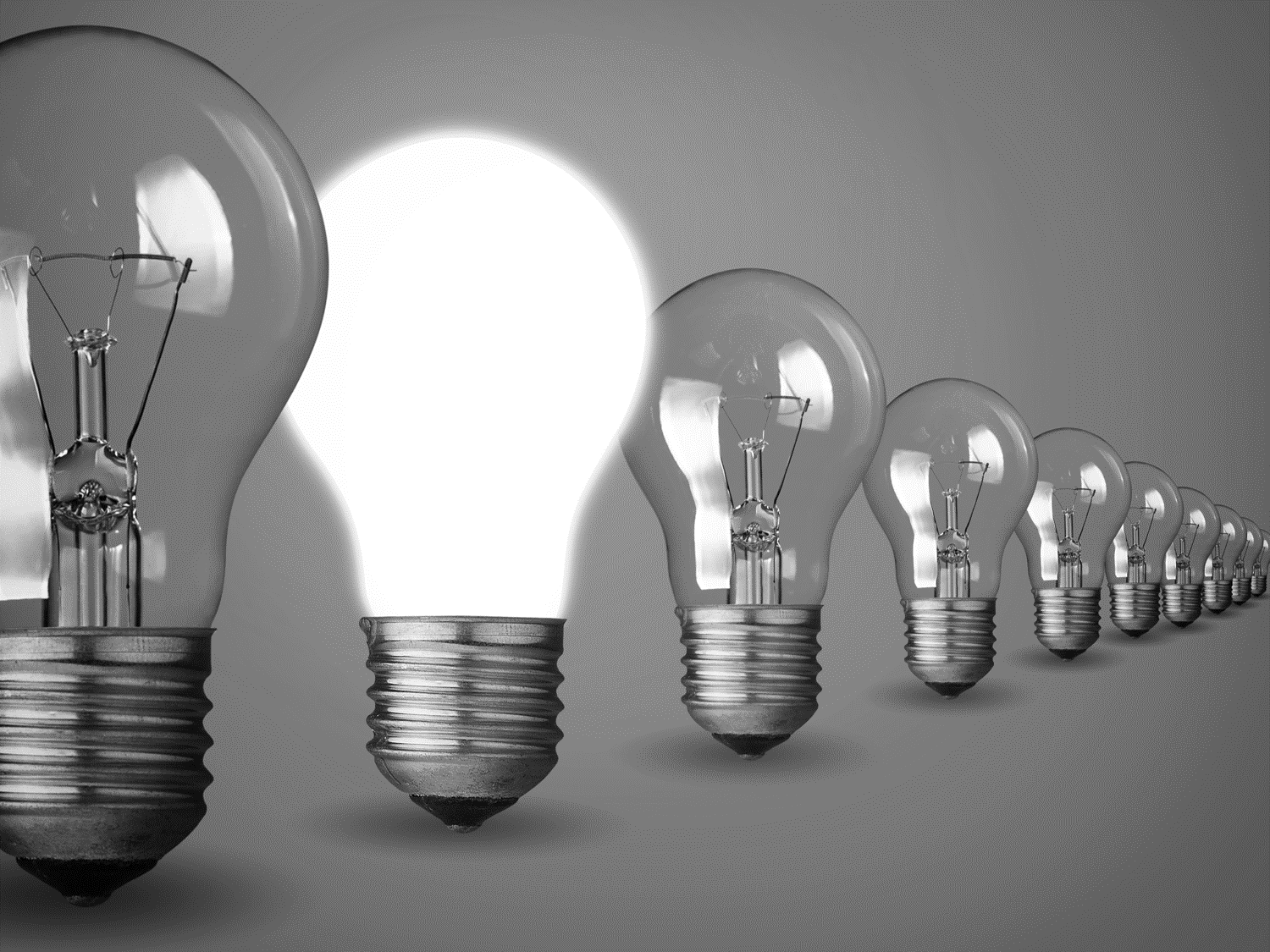 What ideas or questions do you have?
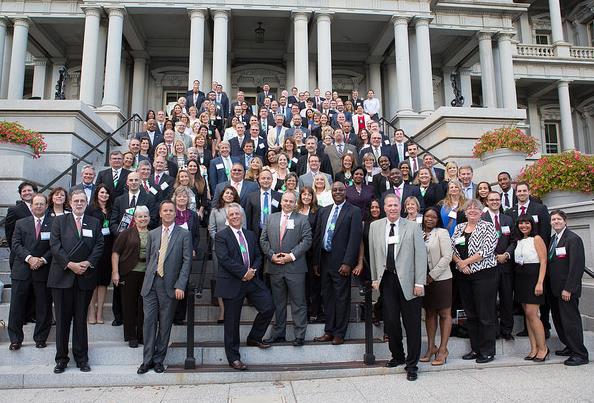 We invite you to continue your important role to expand ApprenticeshipUSA.
28
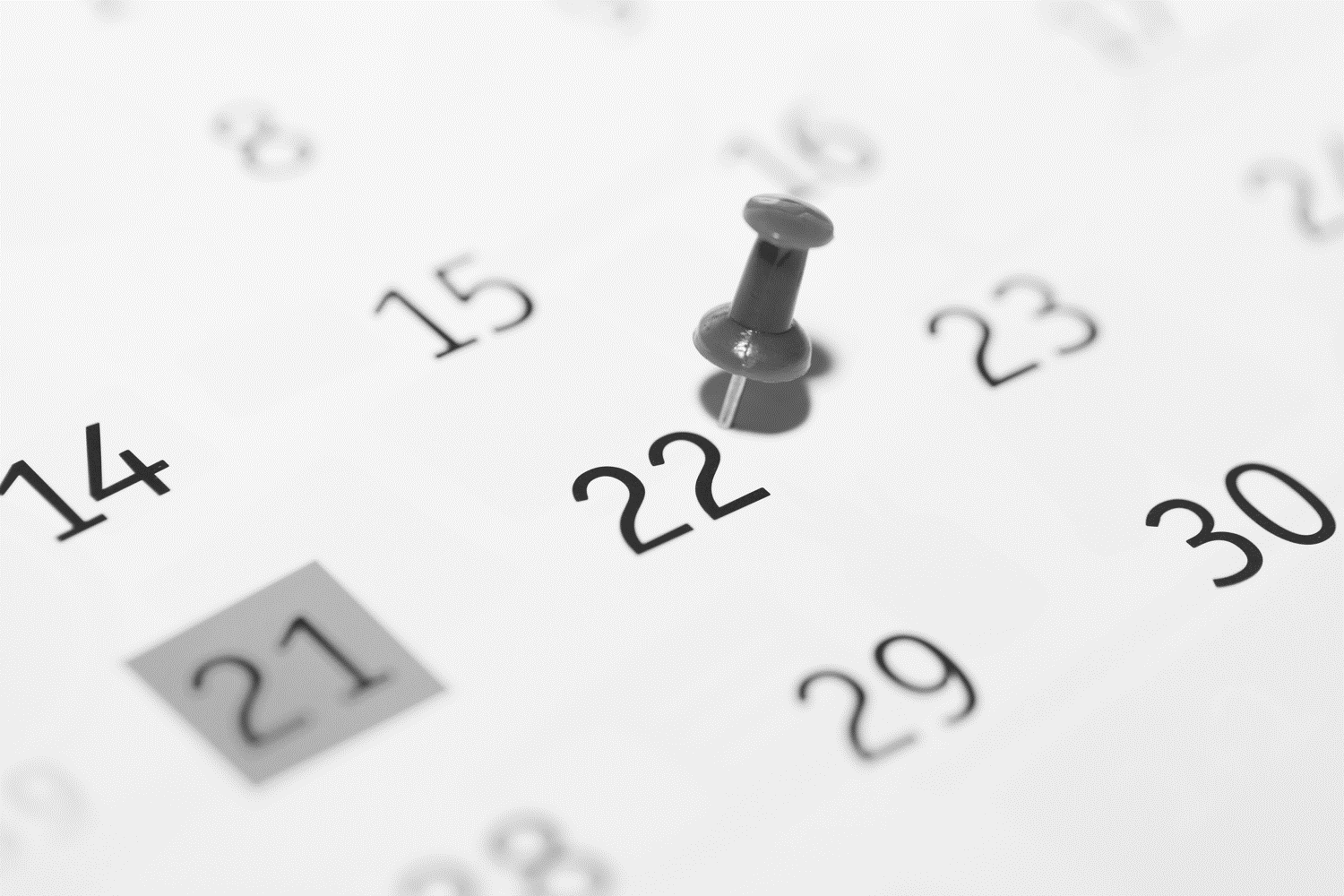 Thank You for Participating in Today’s Webinar
2016 LEADER Event Recap
Spring-Summer – ApprenticeshipUSA Accelerators
Spring-Summer – Capitol Hill Event
October 7, 2016 – Manufacturing Day
Fall 2016 – National Apprenticeship Week
29